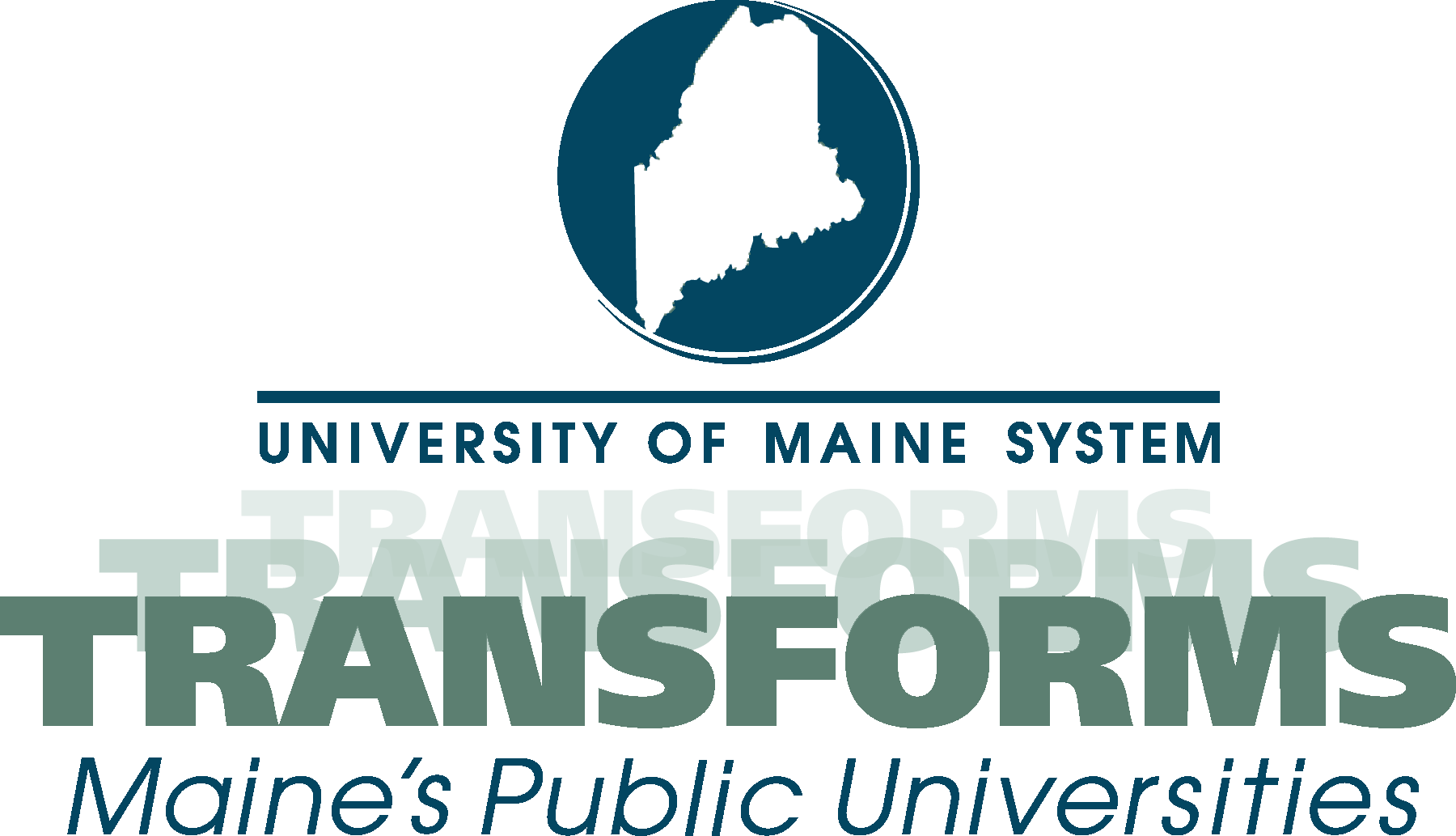 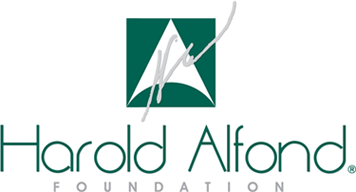 Research 
Learning
Experiences
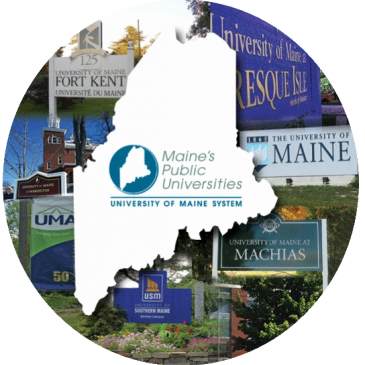 [Speaker Notes: SSR has three components with committees and co-chairs.  We’ve met and started to information needs, task lists, and time lines for conducting this work across all UMS campuses]
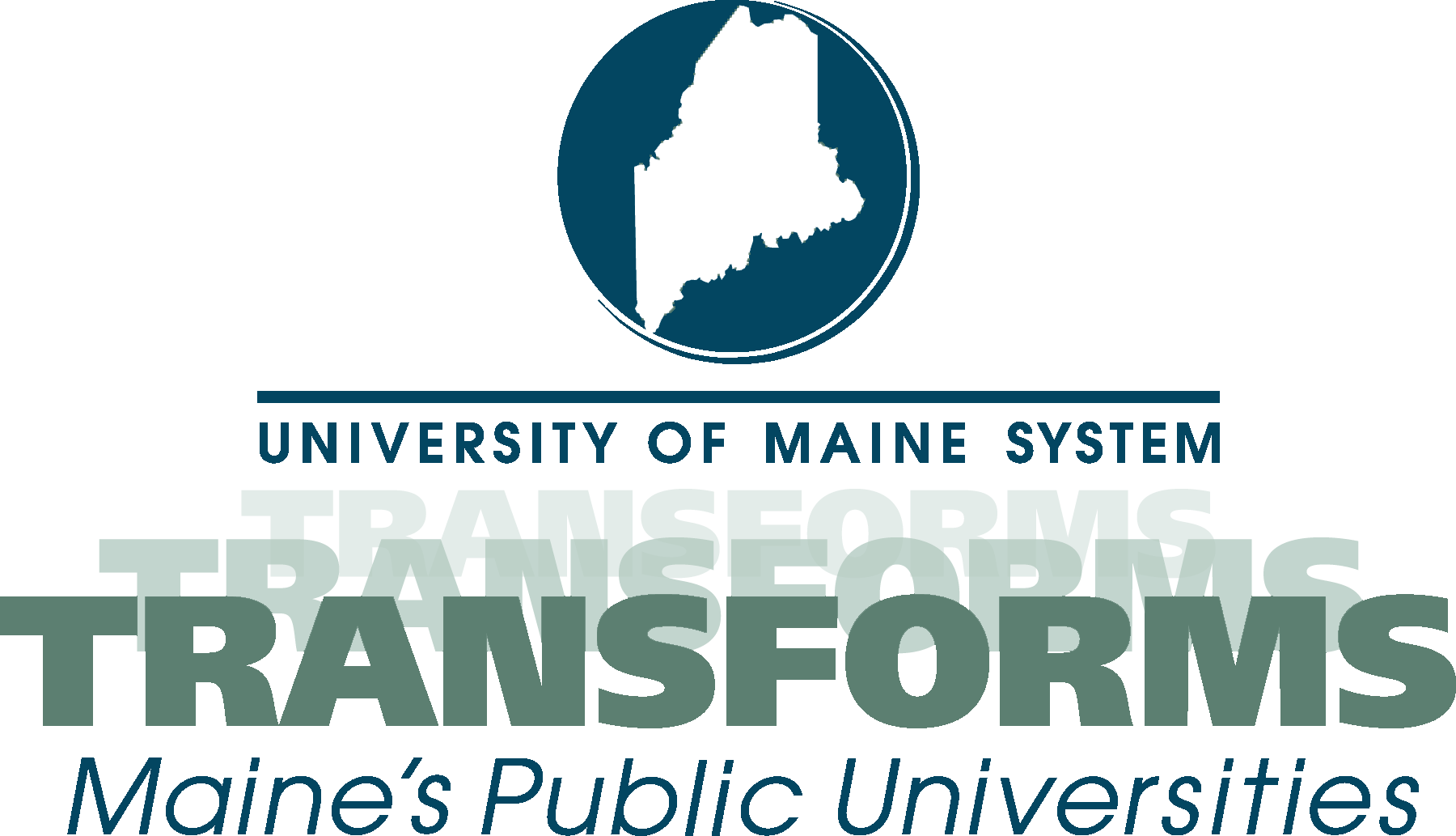 A once in a generation gift for the next generation of Maine students
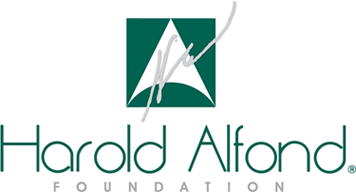 Student Success & Retention
$20m support + $25m challenge
Engineering, Computing & Info Science
$75m support + $75m challenge
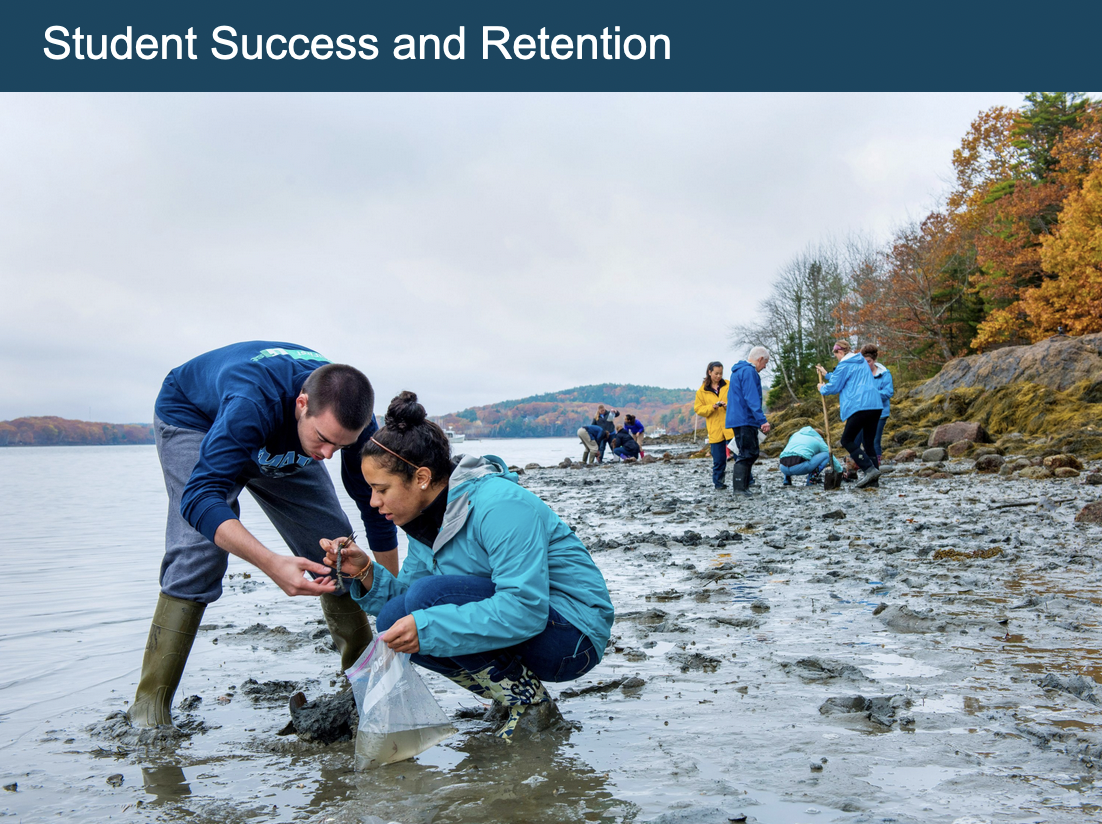 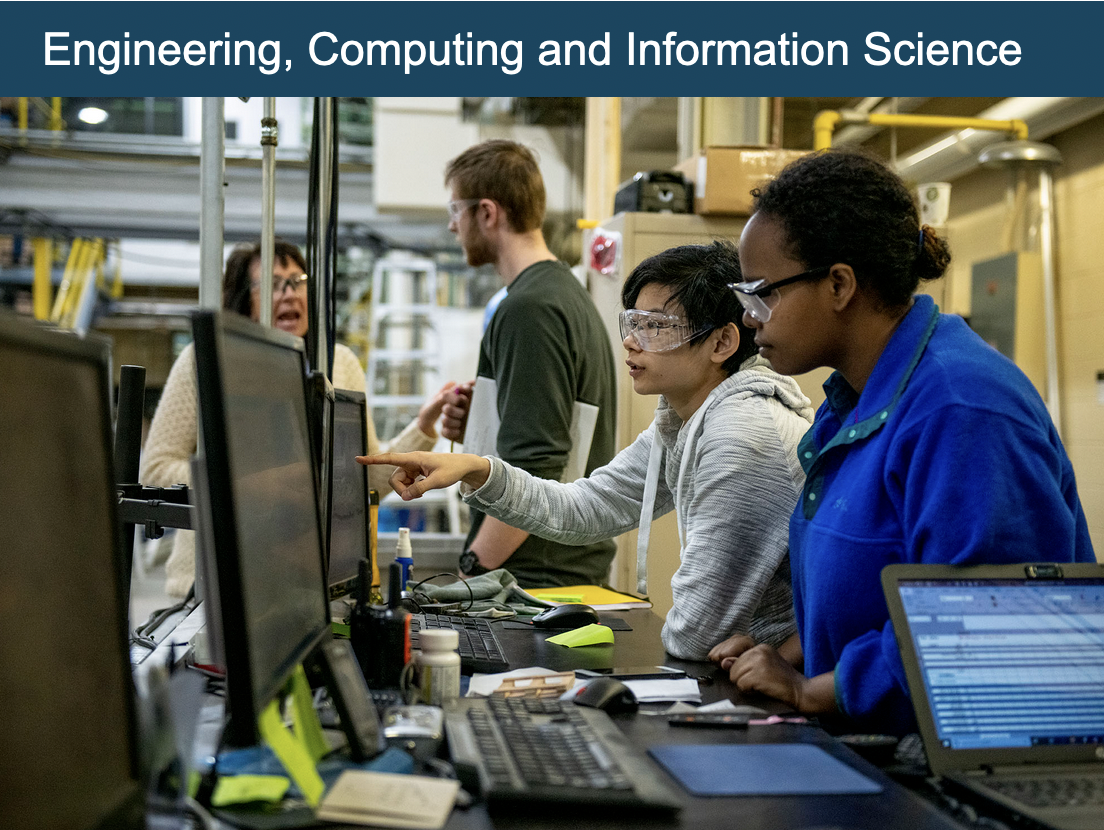 Graduate & Professional Center – 
$55m support + $50m challenge
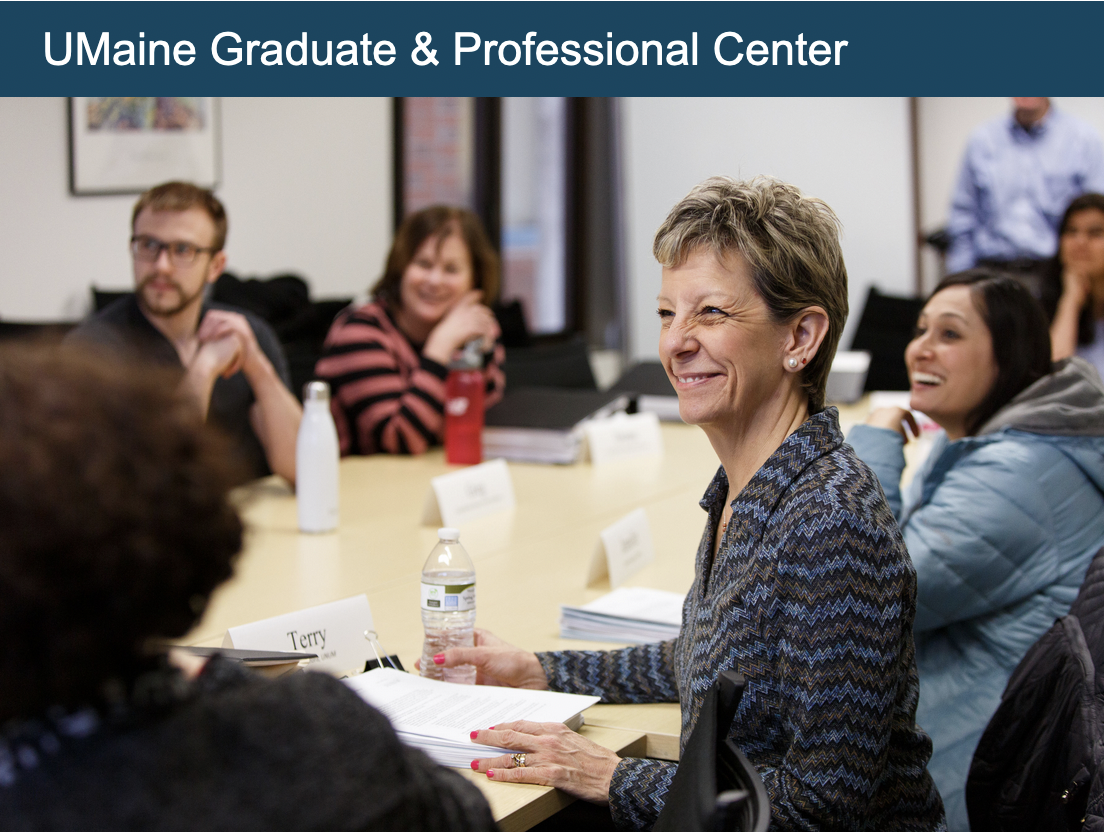 Black Bear Athletics – $90m support + $20m challenge
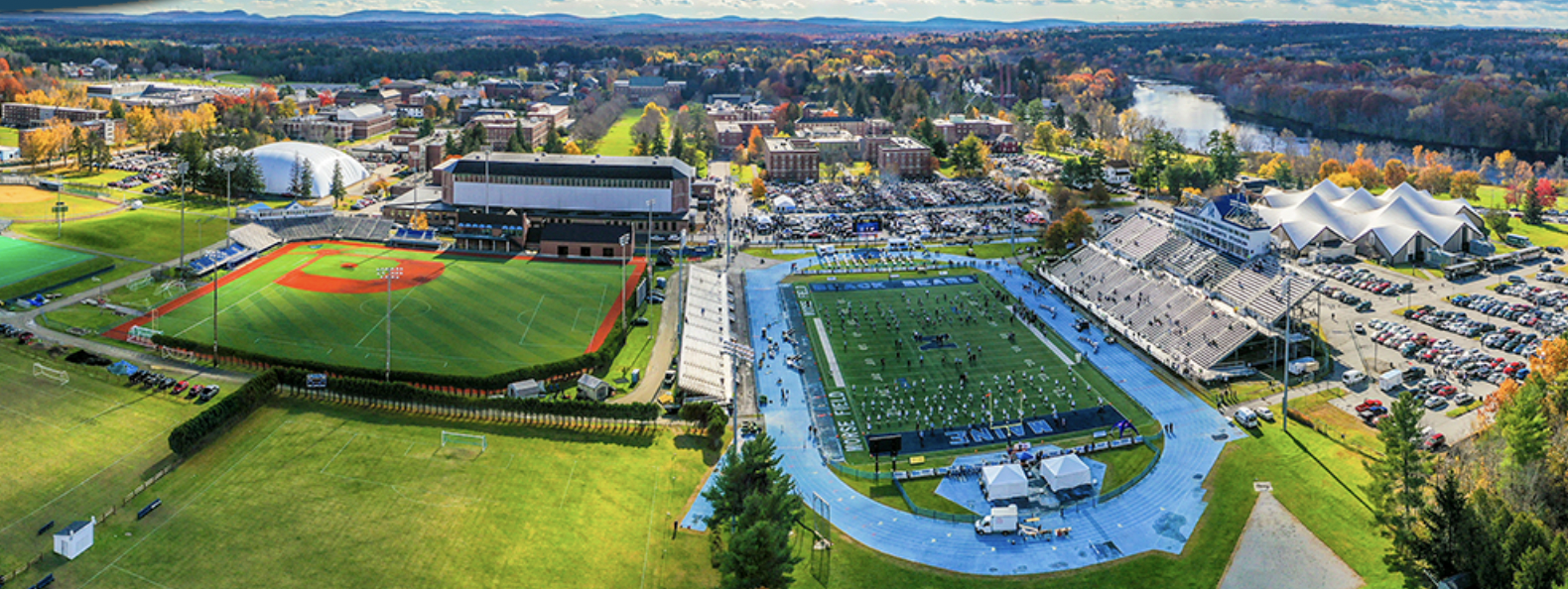 2
[Speaker Notes: The Maine Difference is supported largely by the SSR goals of UMS TRANSFORMS]
1st-year Student Retention & 6-year Graduation Rate
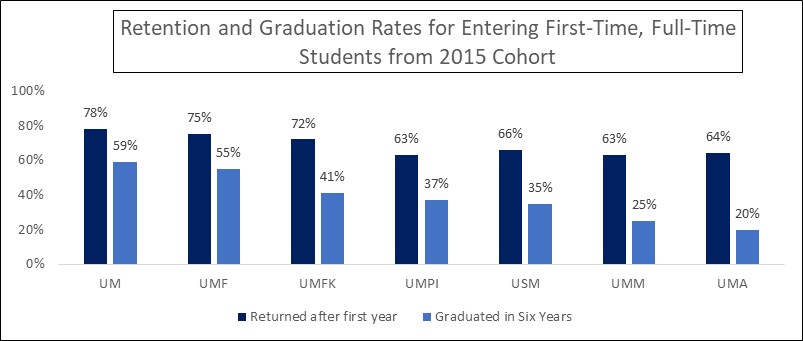 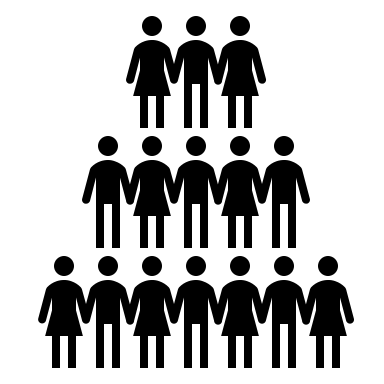 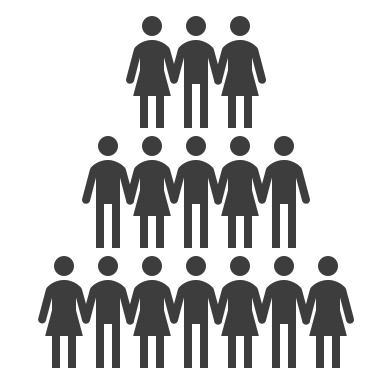 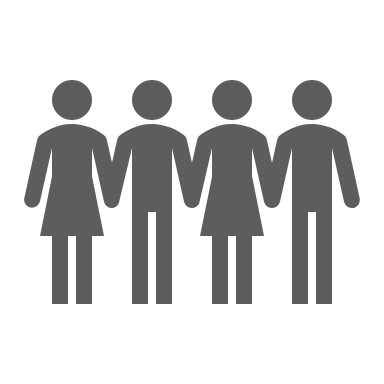 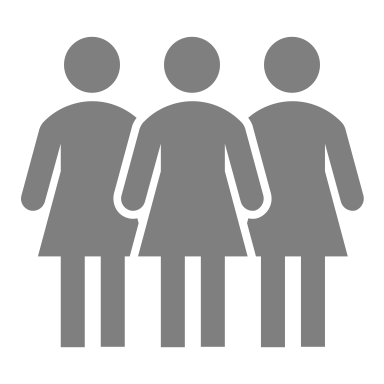 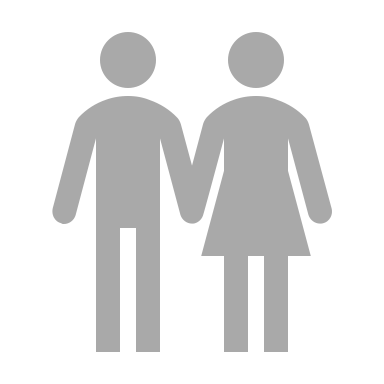 Almost 2/3 of those who don’t graduate leave before their sophomore year &
> 80% who don’t graduate leave before their junior year
3
RLE – What are the Objectives?
Student Success & Retention
Increase first-year retention
Increase independent scholarship
4
RLE 101 – What is “Research?”
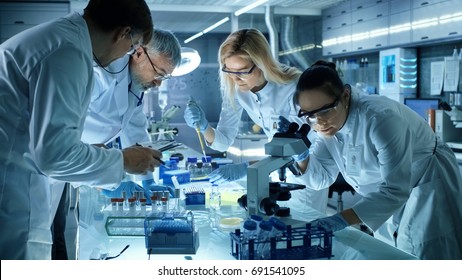 a process or approach for scholarly exploration.
Explore questions for which there is no certain answer 
Frame questions that inform next steps 
Use an iterative approach that aligns with professional practice 
Expect to encounter obstacles
Develop skills to overcome obstacles and continue exploration.
5
Research Learning Experiences: A SHARED PEDAGOGY
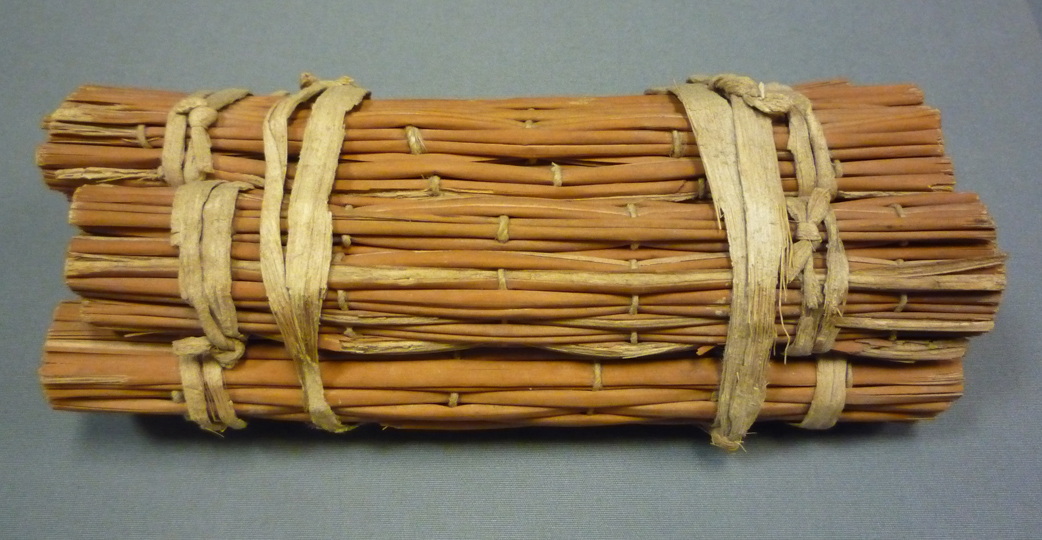 Peer/Near-Peer Mentoring
“Summer Bridge” Experience
Cohort-based Learning
Experiential or Active Learning
Inquiry-based  Learning
First-year Experiences
Problem-based Learning
Growth Mindset or  Teaching “Grit”
Cooperative Learning
Contributing-Student Pedagogy
Constructivism
[Speaker Notes: It’s a combination of proven designs, linked together]
Research Learning Experiences: A SHARED PEDAGOGY
RLEs – The Basic Bundle
The First-year RLE
First Academic Semester
Bridge Week
Small cohort, credit-bearing courses that establish connections early that can last throughout their time at the university
Engagement in authentic, open-ended research and scholarship, where the student shapes the narrative, and the product has meaning outside of the classroom
Near-peer mentoring that provides achievable developmental examples and relatable student support
Formal assessment to inform next steps in RLE design
7
Fall 2022 - Options in diverse disciplines across UMS
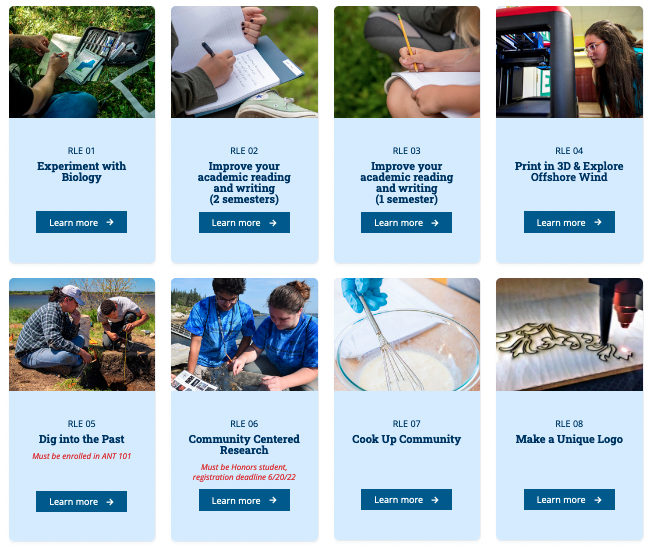 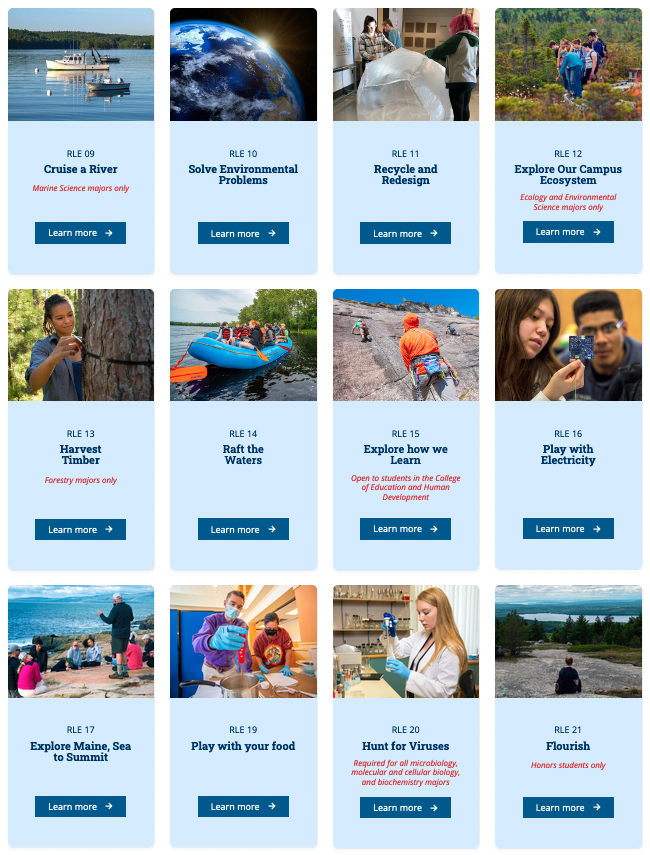 Fall 2021 UMaine only
31 Course Sections 
225 students
Fall 2022 Across UMS
54 Course Sections 
501 students
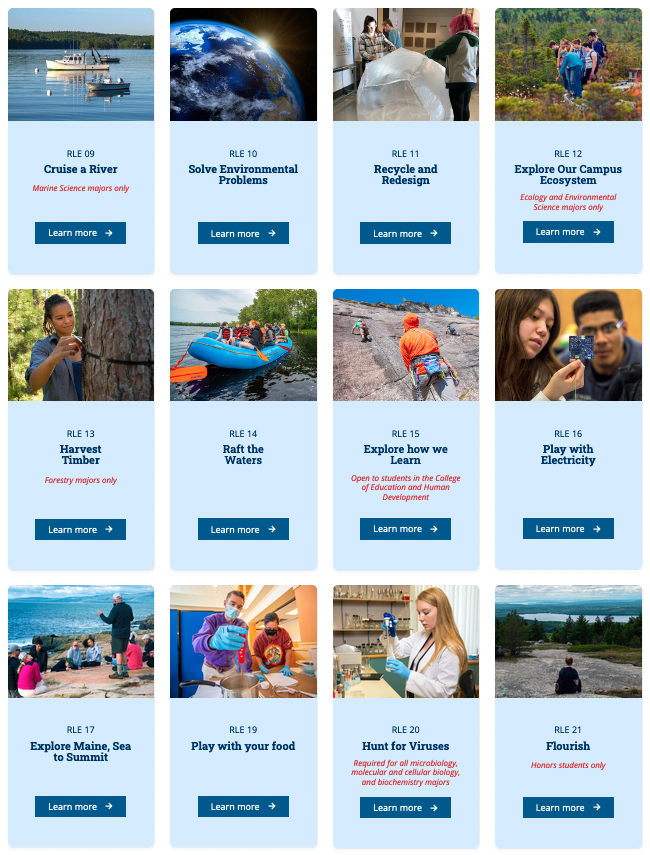 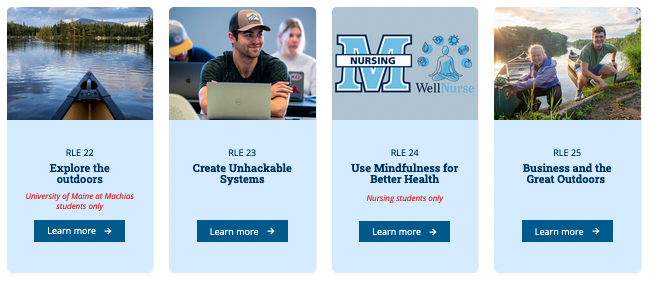 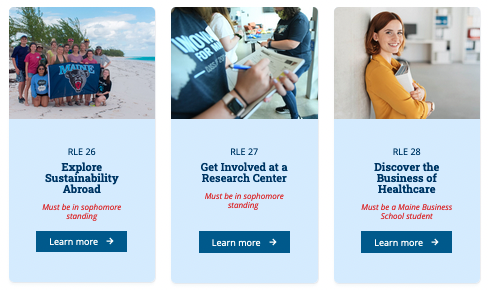 8
Pilot Assessment Plan
Post-survey
(students - dispositions)
Pre-survey
(students - dispositions)
1st year retention
4yr Grad Rate
1st Year September
December
SophomoreSeptember
Graduation
9
[Speaker Notes: Presenter: John Volin

Key takeaway:  How’s it going? Early retention assessment is positive. 

93% of students indicated they are still interested in research/exploration
Most students would take the RLE again, with the most common reason being that it was a fun/enjoyable experience
Most common benefits: 
	> having a support system with peers 
	> having a support system with a faculty member
RLE students showed gains in many survey items, with significant pre-to-post gains in:
	> Confidence in research tasks
	> Collaboration
Analyzing effects on retention from Fall 2021 to Fall 2022]
Pilot Assessment Plan
1st year retention
4yr Grad Rate
Student Cognitive Assessment
(by faculty)
Pedagogy Survey
(faculty)
1st Year September
Oct/Nov
December
SophomoreSeptember
Graduation
10
[Speaker Notes: Presenter: John Volin

Key takeaway:  How’s it going? Early retention assessment is positive. 

93% of students indicated they are still interested in research/exploration
Most students would take the RLE again, with the most common reason being that it was a fun/enjoyable experience
Most common benefits: 
	> having a support system with peers 
	> having a support system with a faculty member
RLE students showed gains in many survey items, with significant pre-to-post gains in:
	> Confidence in research tasks
	> Collaboration
Analyzing effects on retention from Fall 2021 to Fall 2022]
Preliminary outcomes from the 2021 pilot
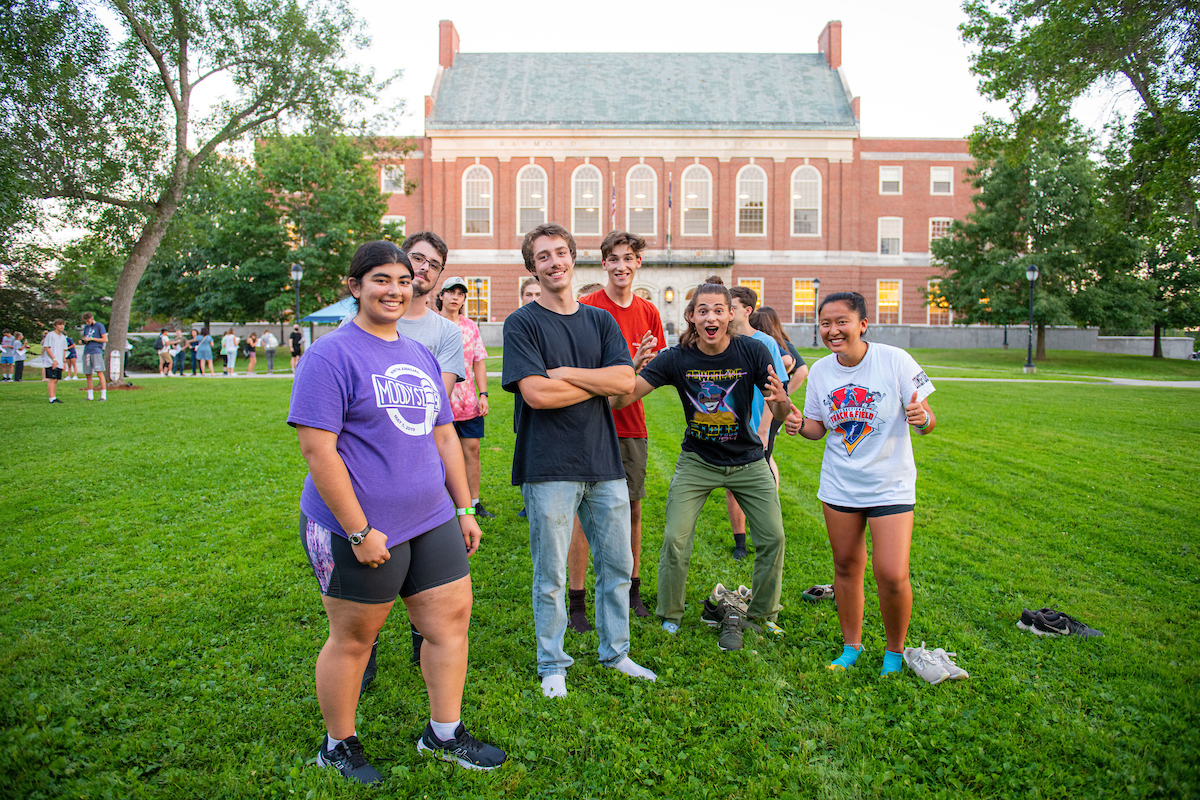 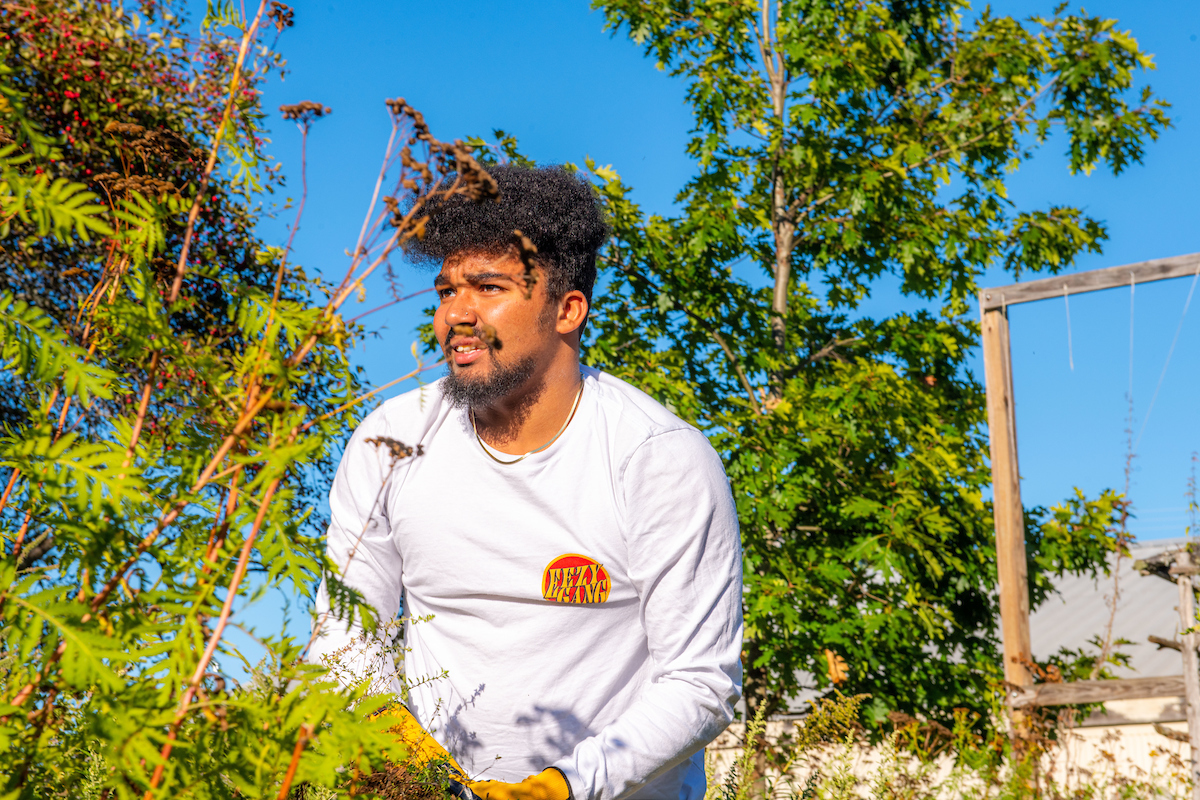 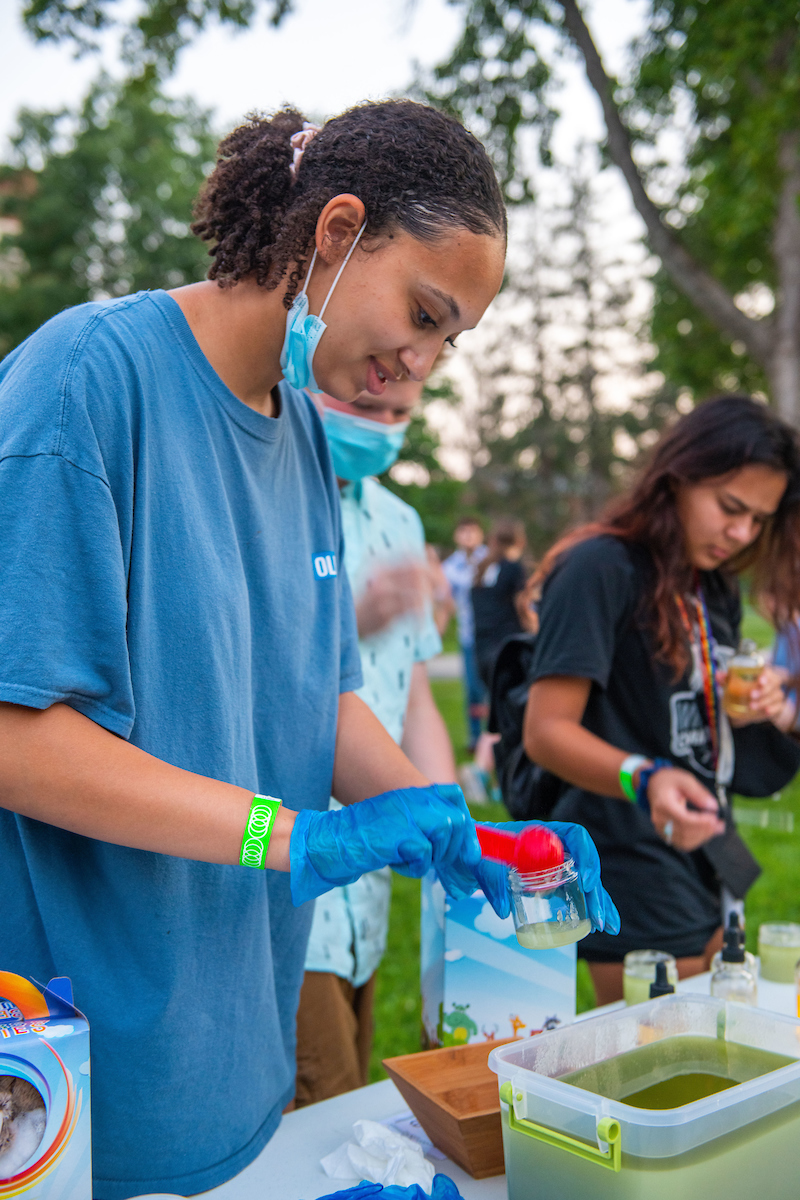 Fall-to-spring retention for RLE students than non-RLE students: 90% vs. 87%

Fall-to-spring retention for non-Honors RLE students was similar to non-Honors students who did not participate in the RLE program (86.5% vs. 86.1%)

Fall-to-spring retention for Honors RLE students was slightly higher than for non-RLE Honors students (96% vs. 93%)
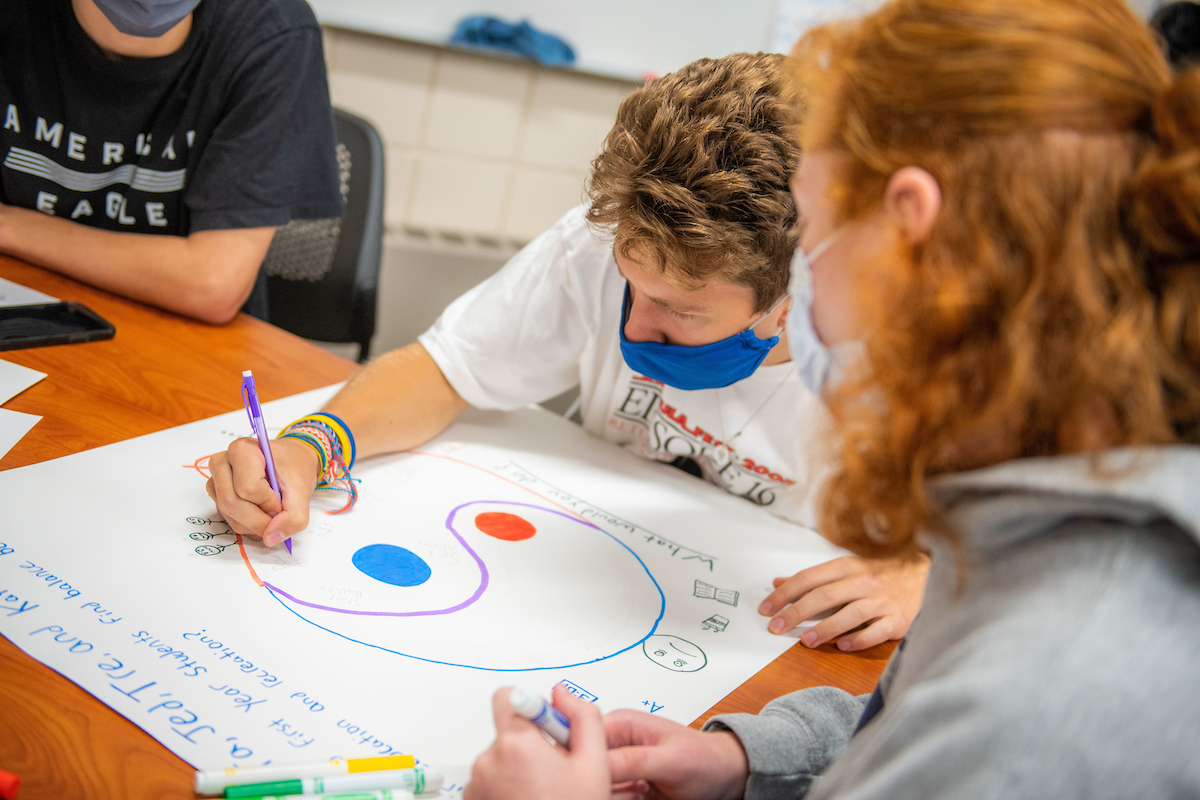 11
[Speaker Notes: Presenter: John Volin

Key takeaway:  How’s it going? Early retention assessment is positive. 

93% of students indicated they are still interested in research/exploration
Most students would take the RLE again, with the most common reason being that it was a fun/enjoyable experience
Most common benefits: 
	> having a support system with peers 
	> having a support system with a faculty member
RLE students showed gains in many survey items, with significant pre-to-post gains in:
	> Confidence in research tasks
	> Collaboration
Analyzing effects on retention from Fall 2021 to Fall 2022]
Preliminary outcomes from the 2021 pilot
RLE students showed significant pre-to-post gains in:
Confidence in research tasks
Collaboration
RLEs with off-campus experiences have greater gains in confidence in research tasks 
Similar, and significant drop in morale for both RLE and non-RLE students.
Interaction between gender and Sense of Belonging
Females in RLE courses with greater sense of belonging on both the pre- and post-surveys.  No gender difference in the non-RLE group
Belonging in non-RLE Males dropped, but not in RLE Males
Most students would take the RLE again, with the most common stated reasons: 
It was a fun/enjoyable experience
Formed a support system with peers or with a faculty member
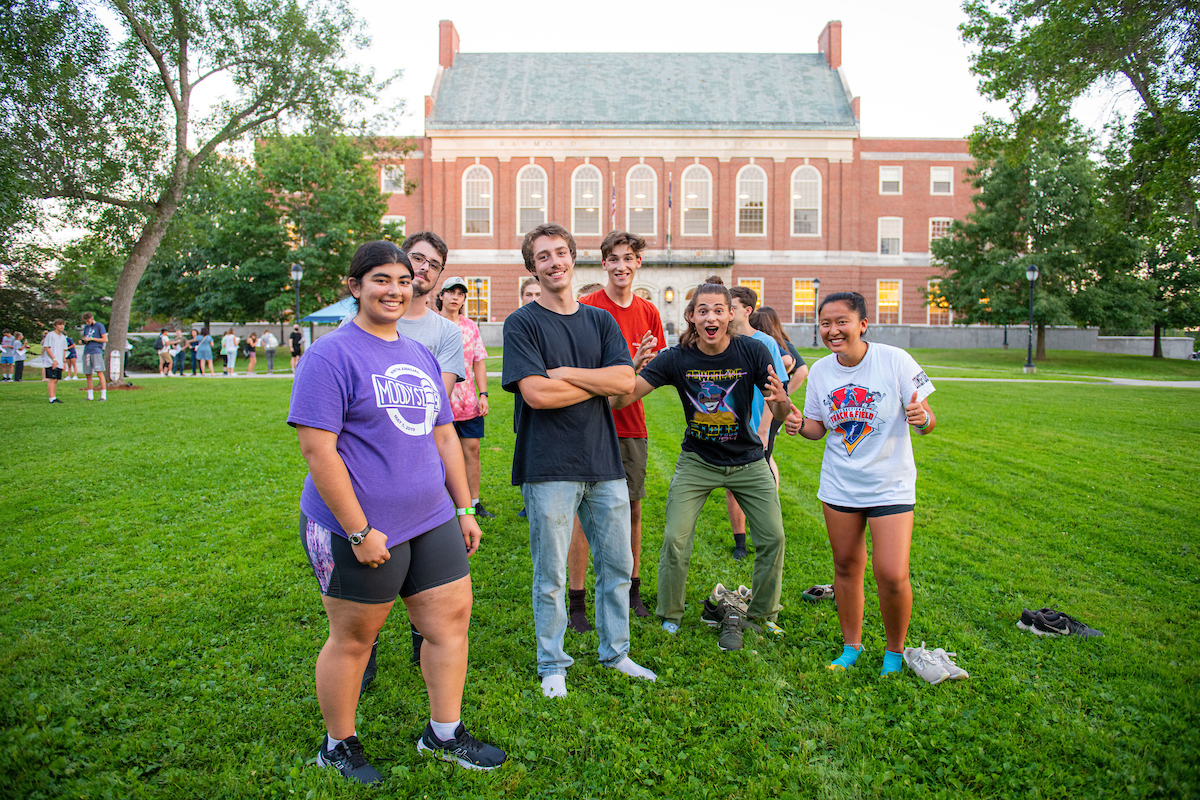 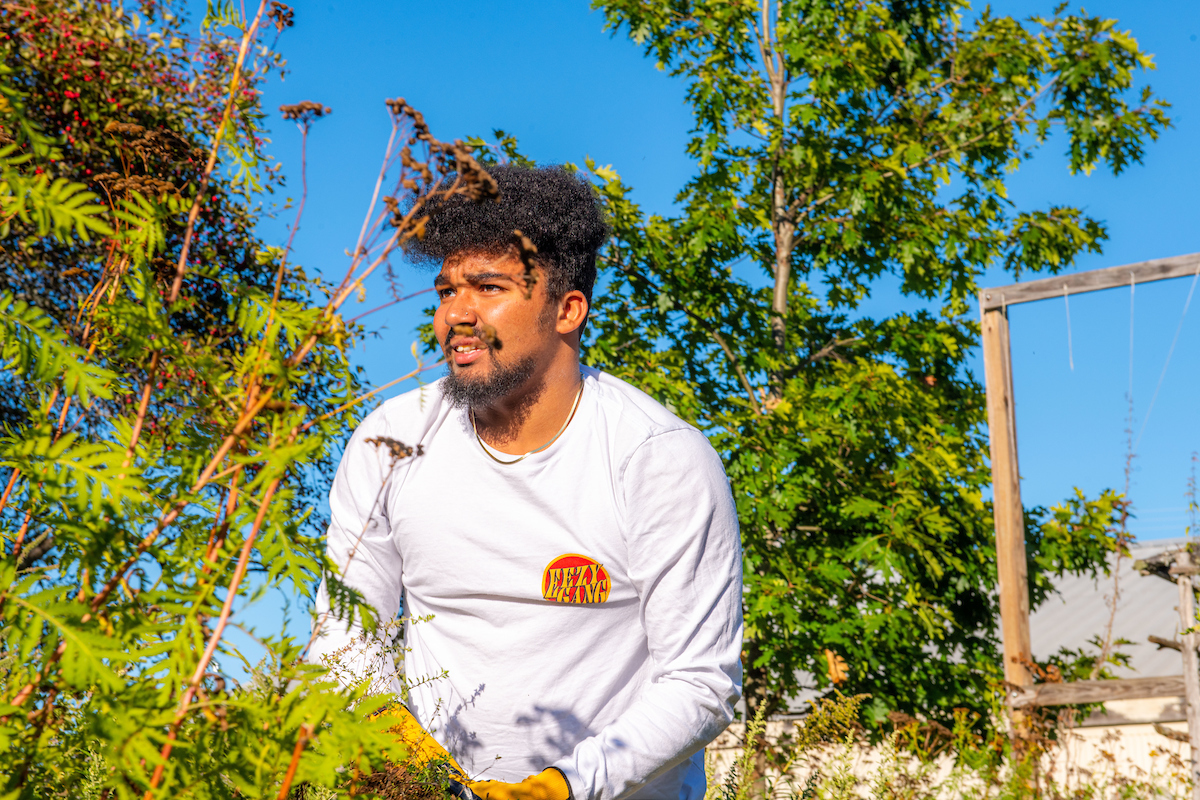 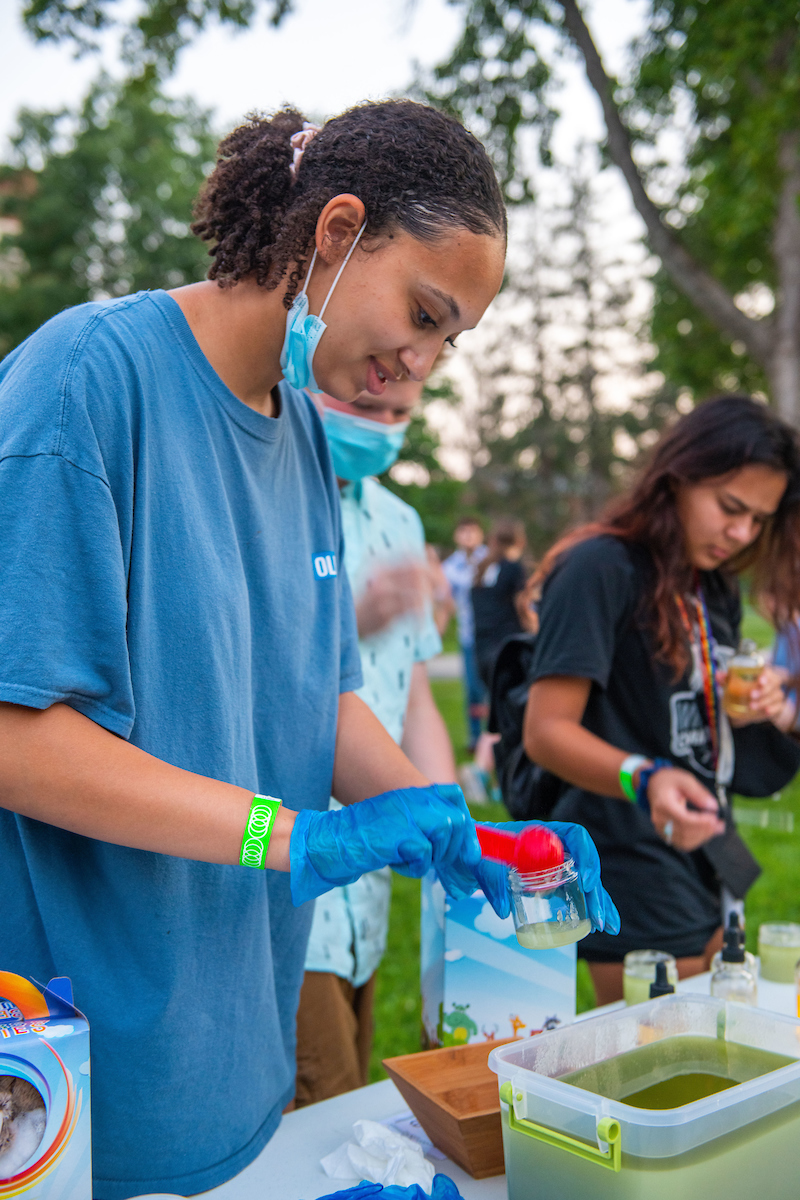 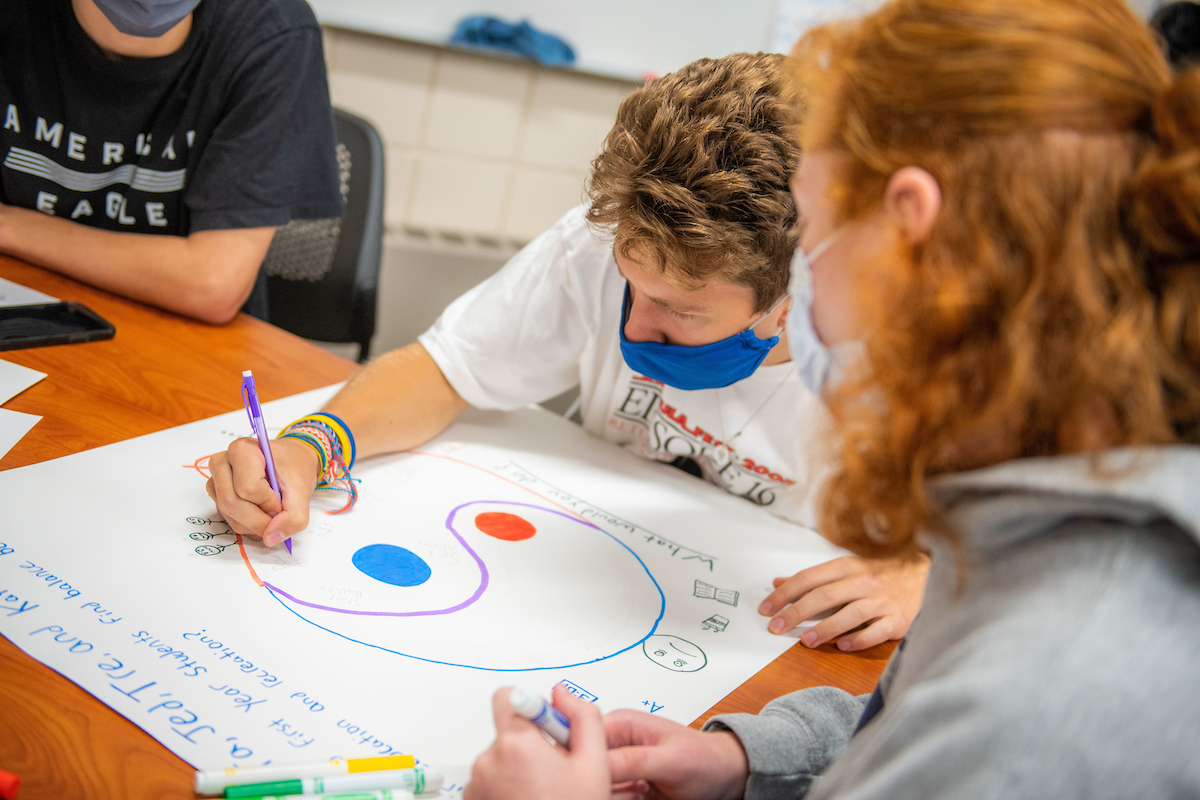 12
[Speaker Notes: Presenter: John Volin

Key takeaway:  How’s it going? Early retention assessment is positive. 

93% of students indicated they are still interested in research/exploration
Most students would take the RLE again, with the most common reason being that it was a fun/enjoyable experience
Most common benefits: 
	> having a support system with peers 
	> having a support system with a faculty member
RLE students showed gains in many survey items, with significant pre-to-post gains in:
	> Confidence in research tasks
	> Collaboration
Analyzing effects on retention from Fall 2021 to Fall 2022]
More Digging to Come!!
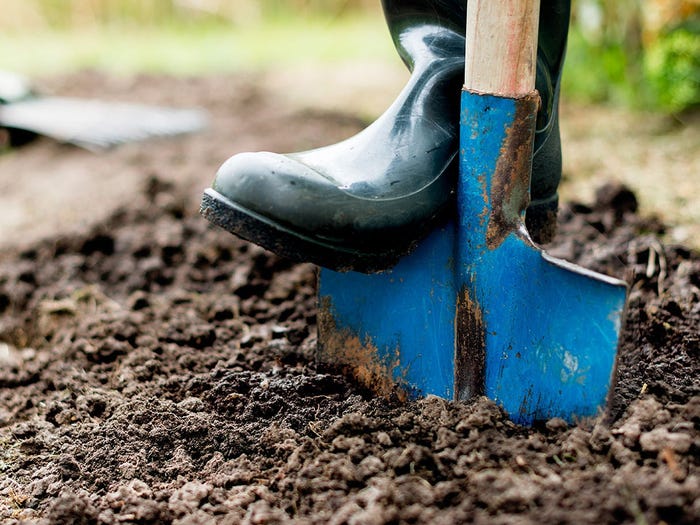 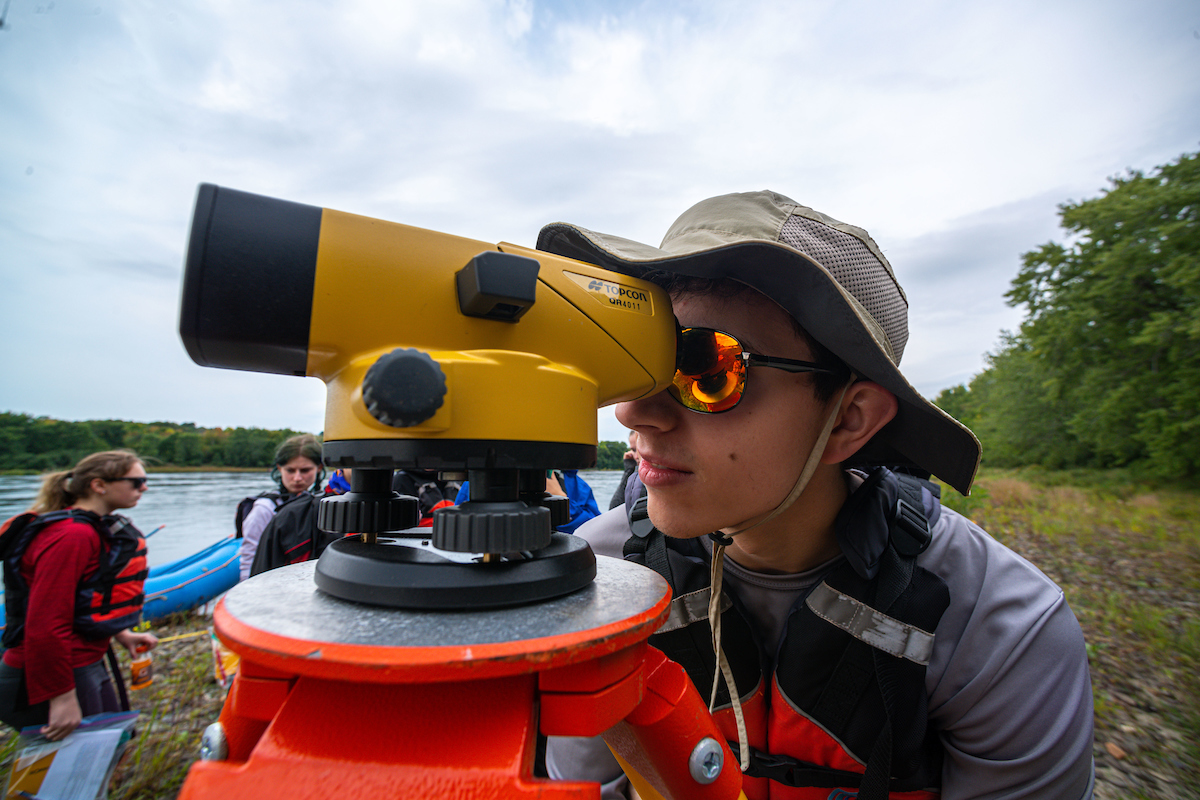 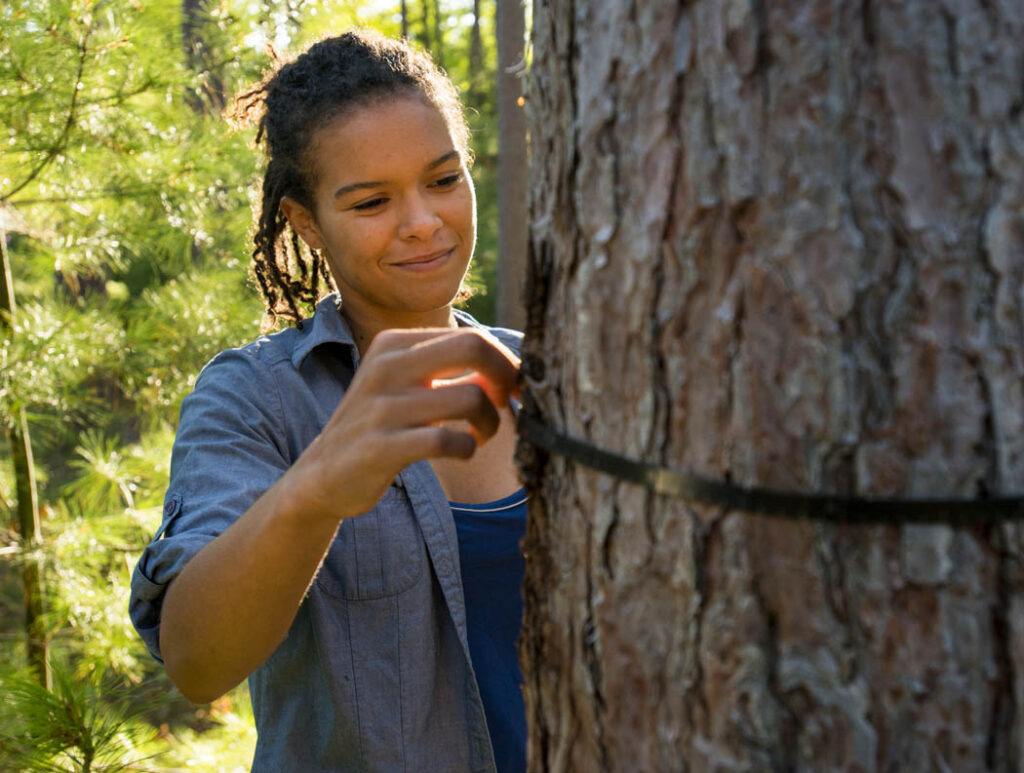 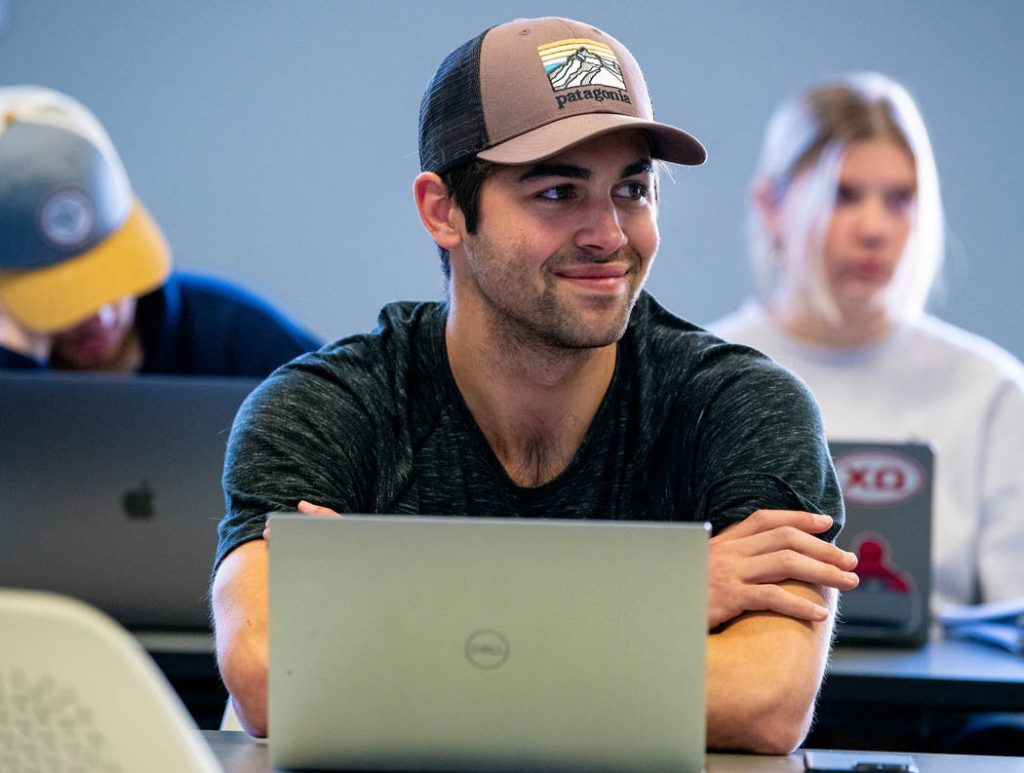 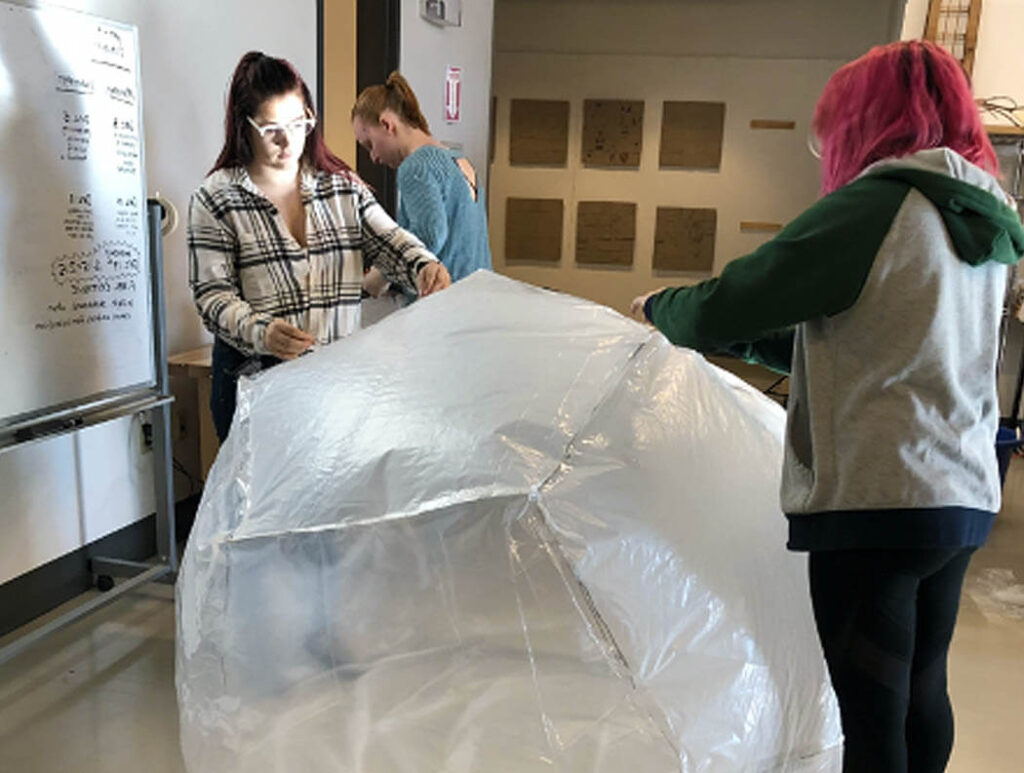